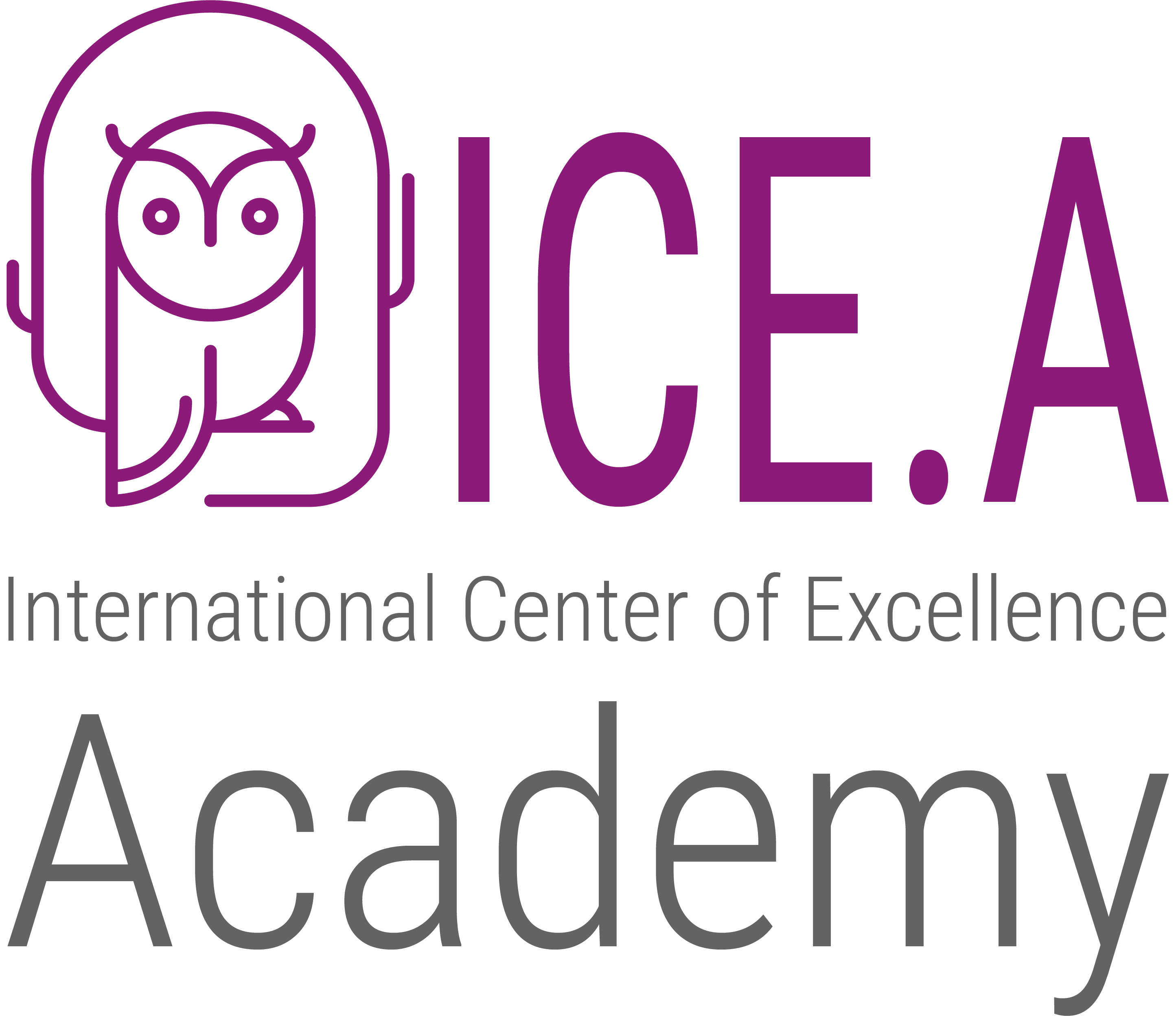 BANCO DE QUESTÕES
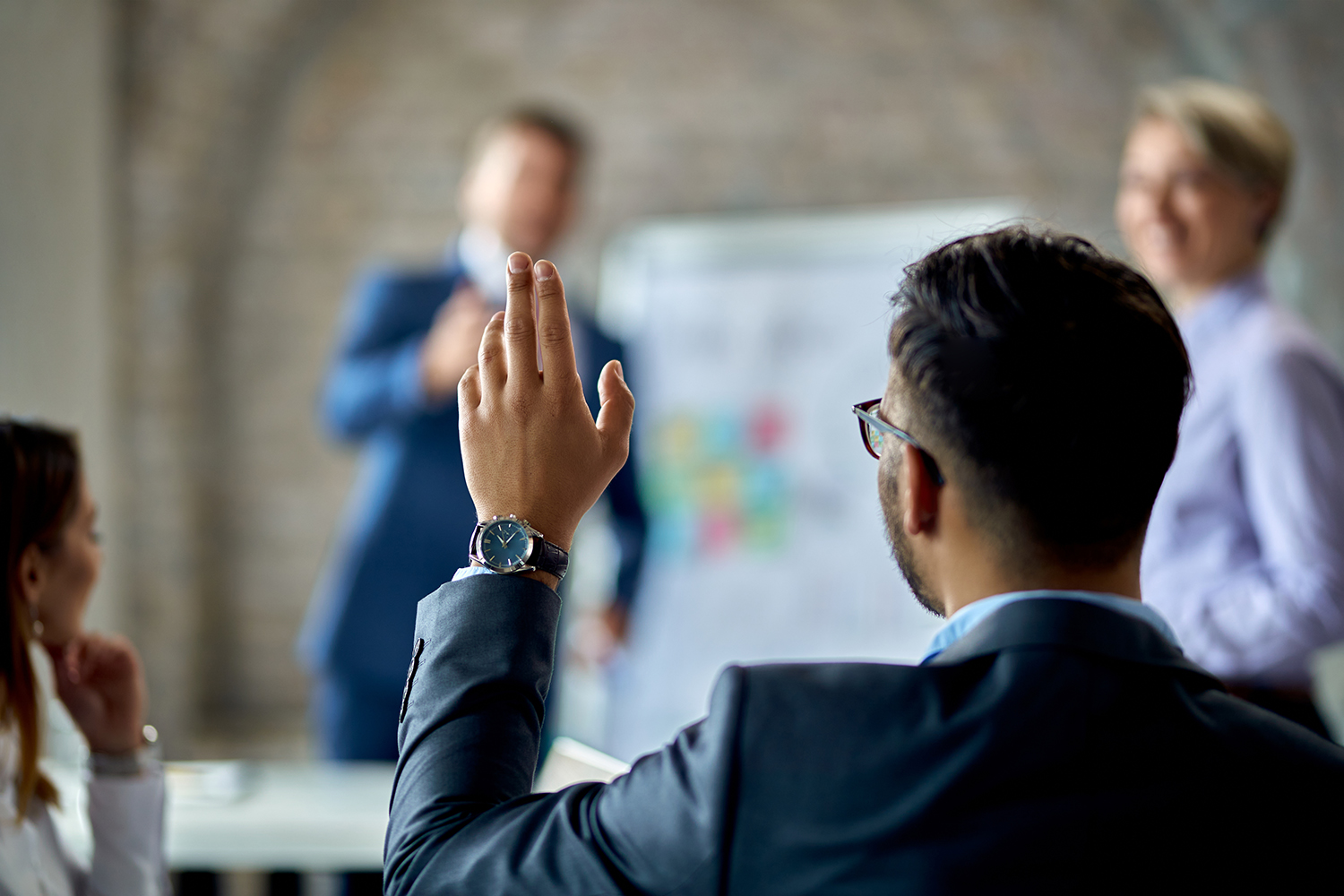 CONFLITOS DE INTERESSES
A 'Definição de Conflito de Interesses' é um elemento crucial para garantir a integridade e a ética no ambiente de trabalho. Criamos esta questão em nosso banco de questões para que os gestores de compliance possam utilizá-la em seus programas de treinamento, assegurando que os colaboradores compreendam completamente as nuances e as implicações de conflitos de interesse. Este entendimento é vital para navegar decisões do dia a dia de forma ética e alinhada com os valores da organização
Que tipo de problemas podem surgir quando um funcionário direciona suas decisões dentro da empresa para seus interesses financeiros pessoais?
A
B
D
C
Perda de eficiência
Conflito de interesses
Todos os anteriores
Lentidão nos processos de negócios
Resposta Correta:
Eis porquê:
A tomada de decisões em função dos interesses financeiros pessoais do trabalhador pode prejudicar os interesses da empresa e criar um grave conflito de interesses. Esta situação pode conduzir à perda de imparcialidade e objetividade nos processos de decisão, a práticas tendenciosas e desleais, a perdas financeiras e a um aumento das responsabilidades legais da empresa.
B
Conflito de interesses
As políticas e regras de comportamento da nossa empresa nesta matéria
[Soru bankamızı kullanan bir uyum görevlisi olarak, kuruluşunuzun özel politikalarına veya davranış kurallarına doğrudan atıfta bulunmayı faydalı bulabilirsiniz. Bu yaklaşım sadece soruları bağlamsallaştırmakla kalmayacak, aynı zamanda bu standartların günlük mesleki senaryolarla ilgisini de pekiştirecektir].